Are these streets made for walking? Walking and the built environment in four California regions
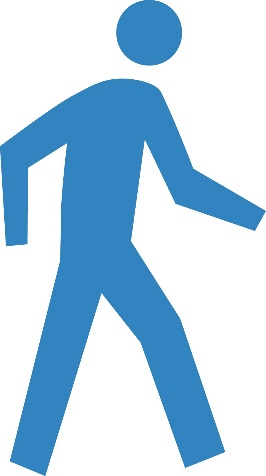 Carole Turley Voulgaris
Evelyn Blumenberg
Madeline Brozen
Institute of Transportation Studies, 
UCLA Luskin School of Public Affairs

Kate Bridges
Steer Davies Gleave
Agenda
Research question and study area

Describing the built environment

Modeling effects of the built environment

Conclusions
Research Question and Study Area
“Walkability” as a Planning Objective
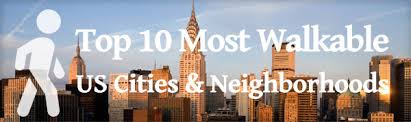 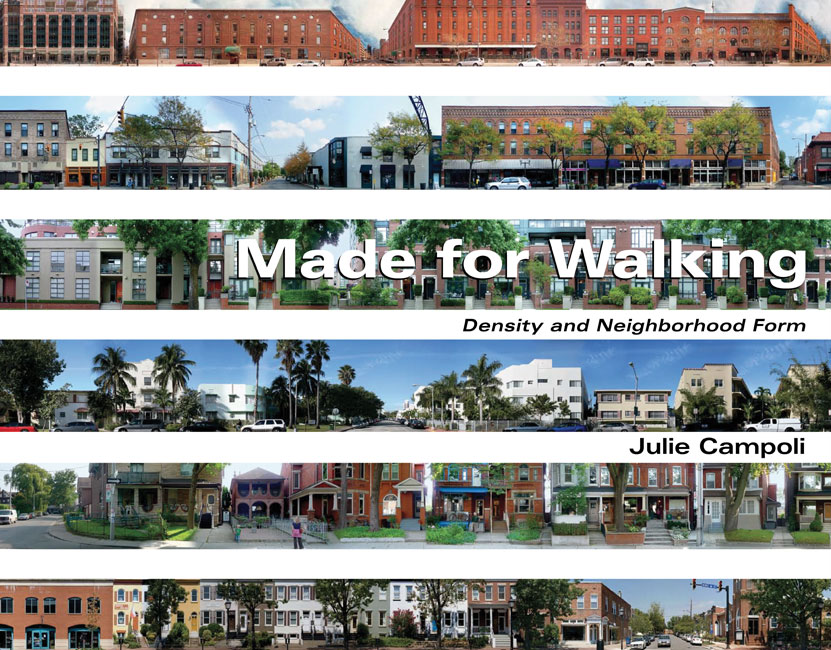 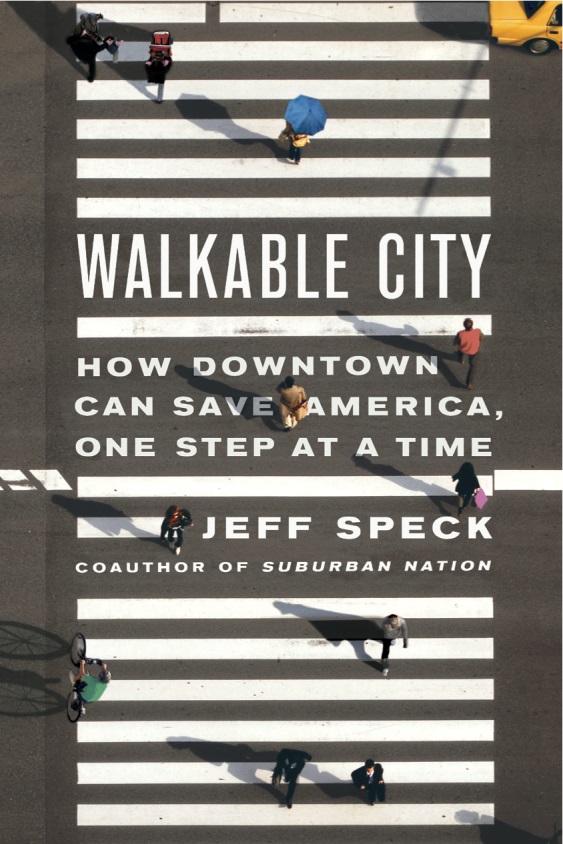 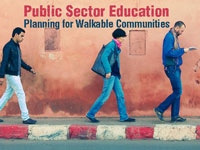 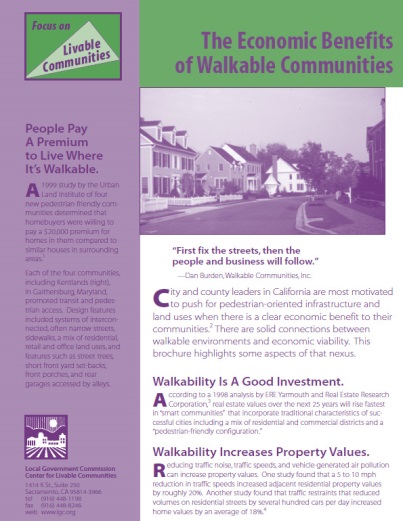 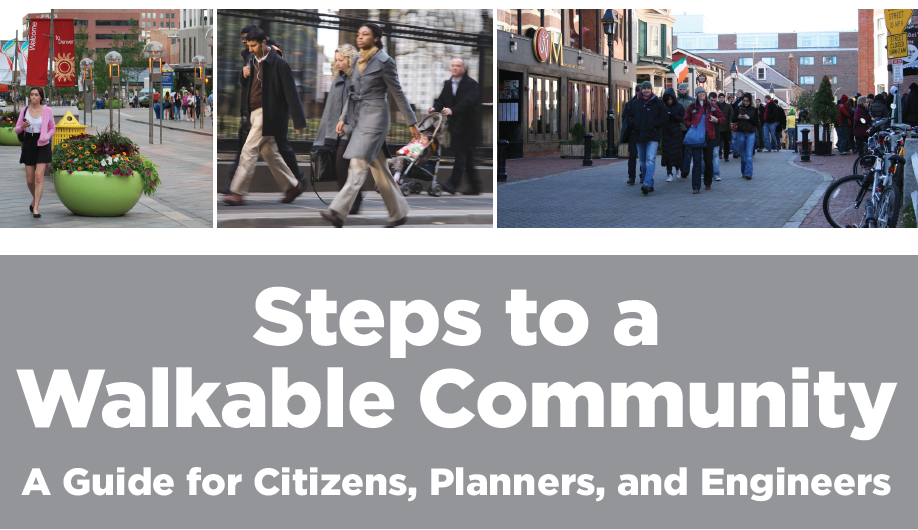 Study Area
4 California Metropolitan Areas
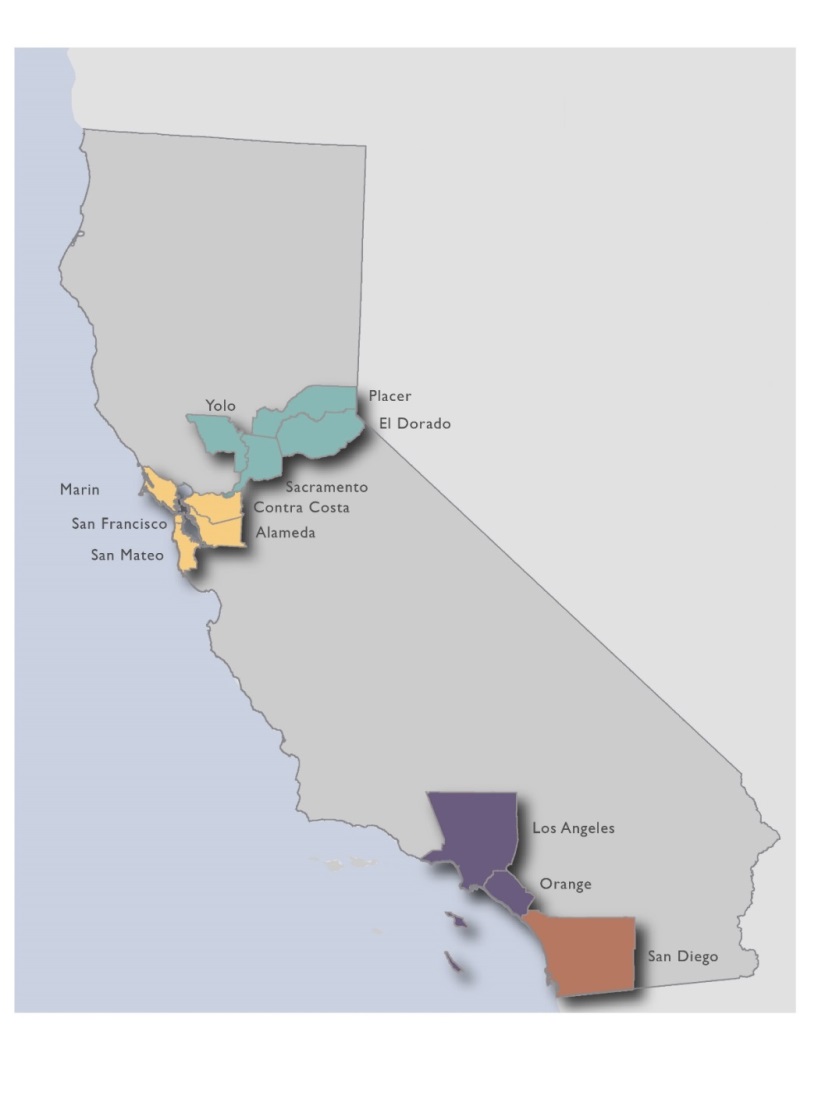 [Speaker Notes: Note that all walking data are from the 2010 – 2012 California Household Travel Survey.]
Describing the built Environment
WalkScore®
Proprietary point-based score; ranges from 1 to 100

Incorporates destination proximity and intersection density
[Speaker Notes: Note that we used the confidential dataset to determine the block group in which each survey trip originates.]
Neighborhood Types
Share of Trips by Neighborhood Type
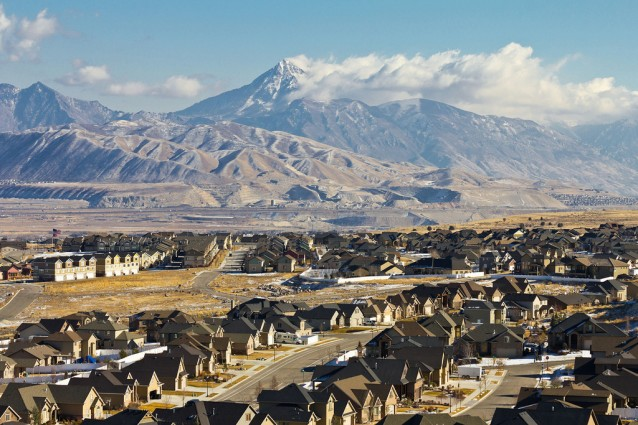 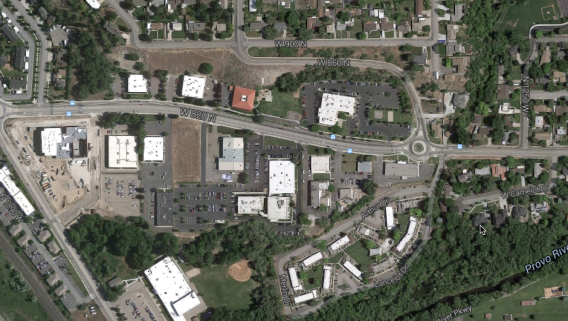 Patchwork:
6% walk mode share
Rural:
6% walk mode share
New development:
6% walk mode share
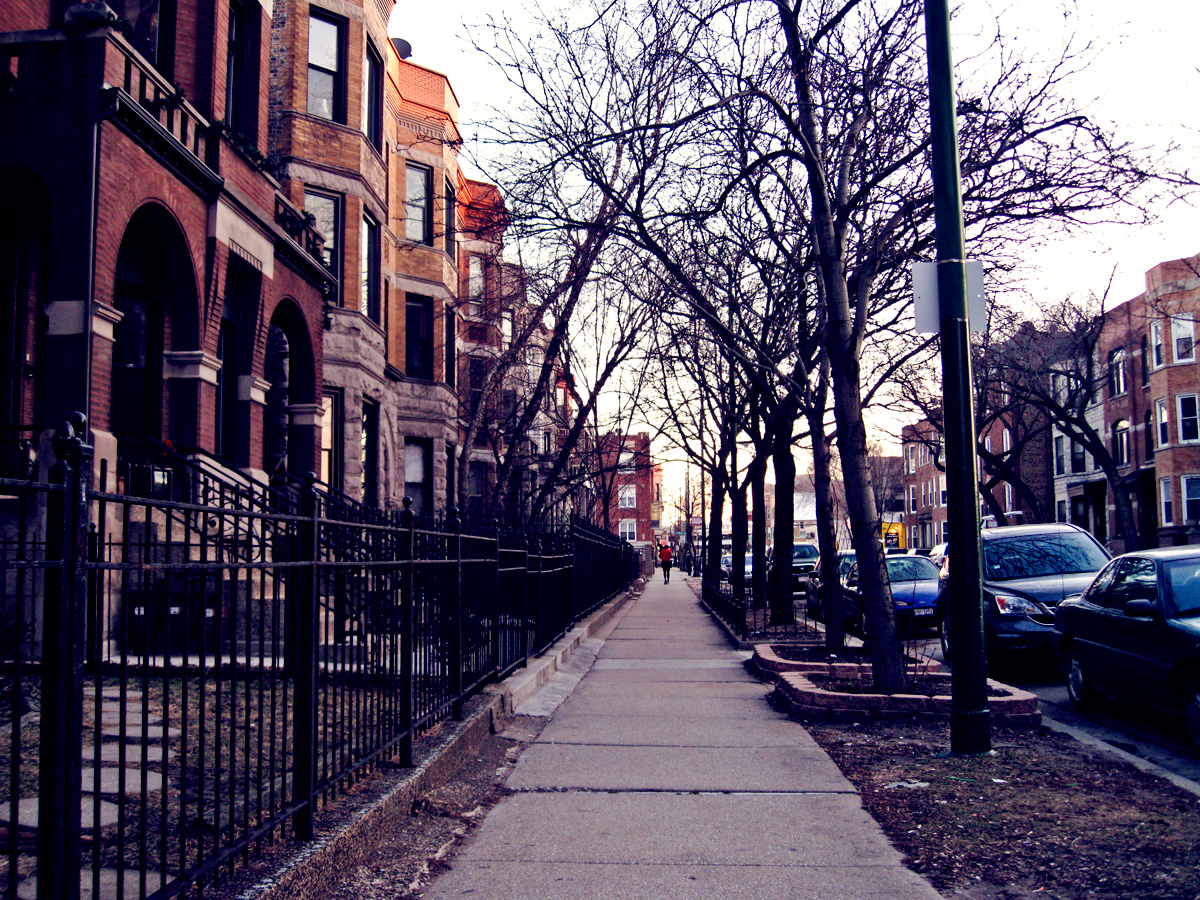 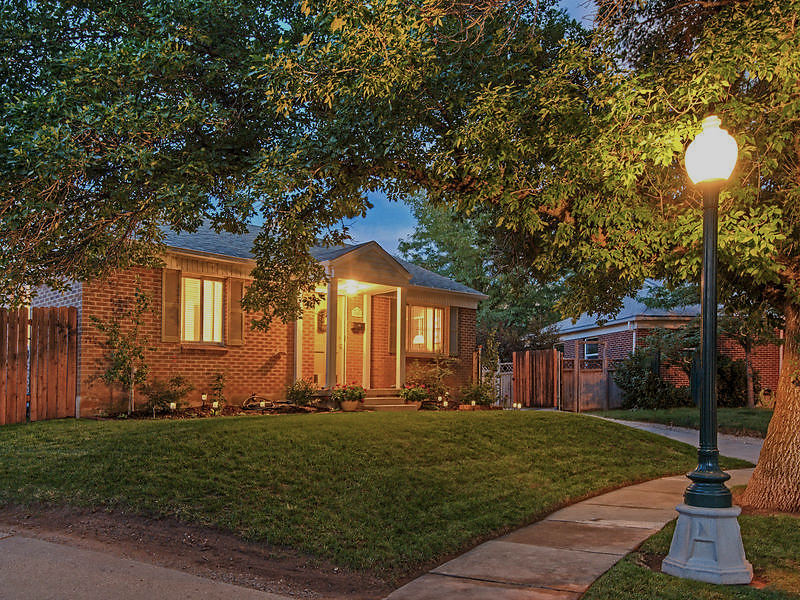 Urban residential:
9% walk mode share
Established suburb:
7% walk mode share
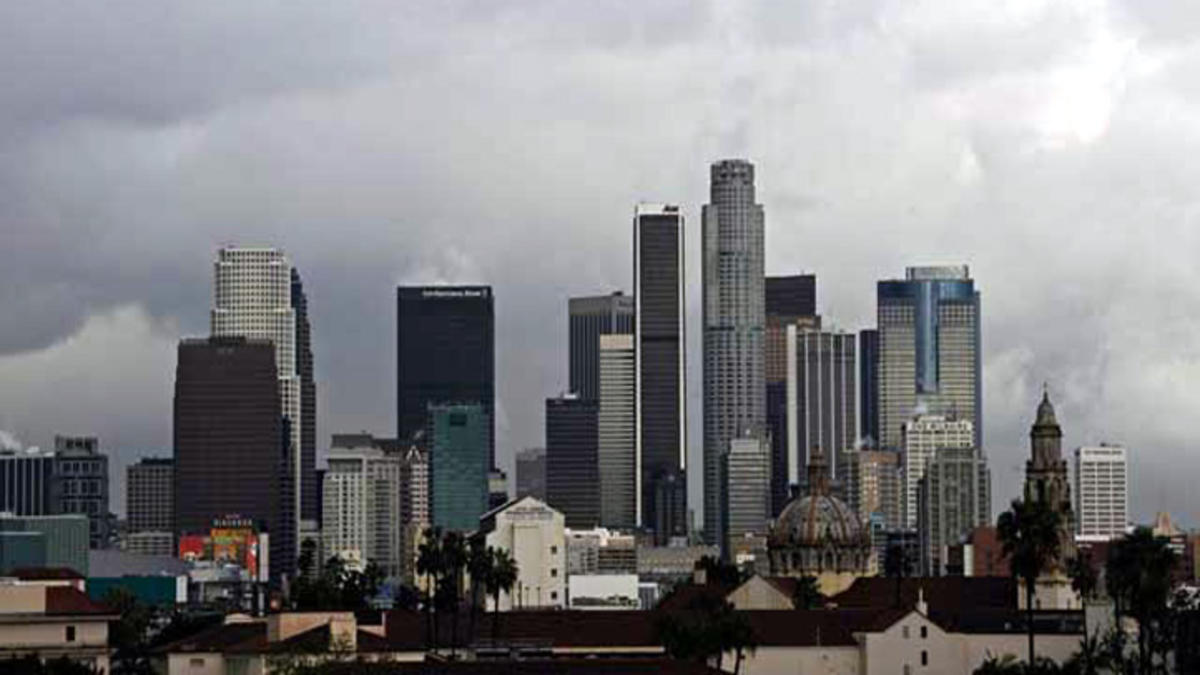 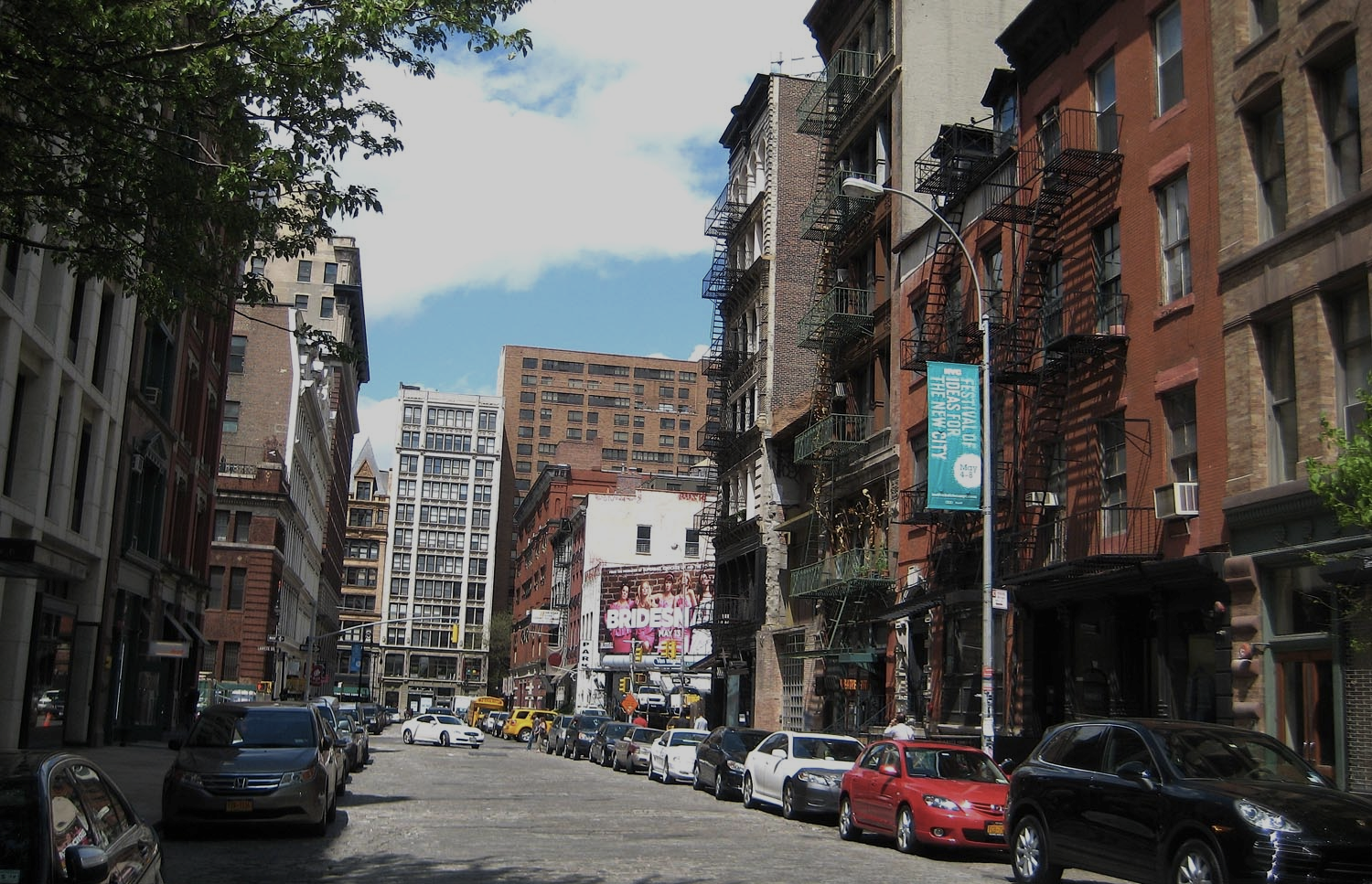 Old
urban:
17% walk mode share
Job center:
10% walk mode share
Nodal Degree
Average nodal degree is a measure of street connectivity: 
The number of streets that join at an average intersection
Example:
Data compiled and provided by Adam Millard-Ball.

For further detail, see:

Barrington-Leigh, C., & Millard-Ball, A, (2015). A Century of Sprawl in the United States. (27), 8244–8249. Proceedings of the National Academy of Sciences, 112(27), 8244-8249.
1
4
1
2
2
3
1
Average nodal degree
= 2
=
1 + 1 + 4 + 2 + 2 + 3 + 1
	    7
[Speaker Notes: Note that Adam Millard-Ball and]
Modeling Effects of the Built Environment
[Speaker Notes: Note that “effects” may be to strong a word here – we don’t directly control for residential self-selection, but:
Analysis is at the trip level and is based on where a trip takes place rather than on where the trip-maker lives.
We do control for characteristics of trips, individuals, and households that we know are related to differences in the likelihood of walking.]
Variables Included in Models
Models
Logistic regression for odds that a trip takes place by walking
Model 1: MSA only
Model 2: Add controls for trips, household, and individual characteristics
Model 3: Add built environment characteristics
Built Environment Effects
Neighborhood type (relative to Established Suburb)
Comparison to Selected Trip, Individual, and Household Characteristics
Conclusions
Built environment characteristics including destination proximity, street connectivity, and neighborhood type influence the likelihood that a trip takes place by walking.
However… 

The influence of the built environment is secondary to the influence of trip, individual, and household characteristics.
Indirect Effects of the Built Environment?
Built environment
Trip distance and purpose
Individual/household characteristics 
(self-selection)
Walking mode choice
Thank You
Carole Turley Voulgaris
caroleturley@ucla.edu
425.502.0019

Doctoral Candidate
Institute of Transportation Studies
UCLA Luskin School of Public Affairs

Madeline Brozen
mbrozen@luskin.ucla.edu
424.255.8737

Associate Director
Institute of Transportation Studies
UCLA Luskin School of Public Affairs
Evelyn Blumenberg
eblumenb@ucla.edu
310.903.3305

Professor of Urban Planning
Institute of Transportation Studies
UCLA Luskin School of Public Affairs

Kate Bridges
kate.bridges@sdgworld.net
213.425.0951

Consultant
Steer Davies Gleave
Funding was provided by the University of California Center on Economic Competitiveness in Transportation and CalTrans.
Find research reports and policy briefs at www.its.ucla.edu
Transportation finance, public transit and innovative mobility